Eva Repiso Menendez
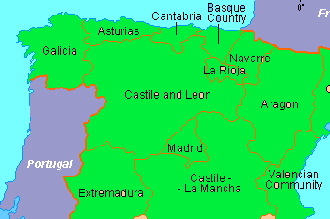 Asturias (Spain)




 Lancaster University (UK)
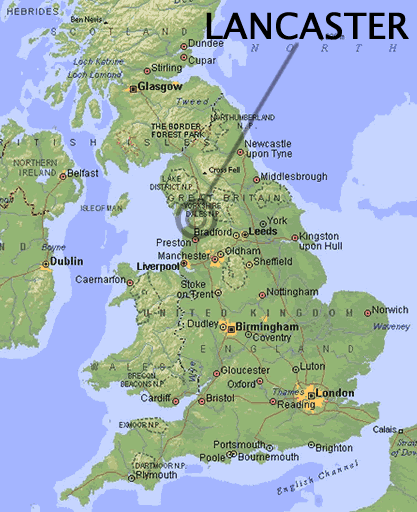 - MBE
GaAs NWs doped with Te

- Crystals of CdZnTe in a Vertical Gradient Freeze furnace
Bsc Physics
  Uni. Oviedo (Spain)
  Uni. Trieste (Italy)

 Msc Renewable Energies
  Uni. Autonoma Madrid (Spain)

 PhD Physics
  Uni. Lancaster
PROMISWP4: Materials for Enviroment Applications
Project 4.1: Growth and hydrogenation of Sb/N materials for high efficiency mid-IR LEDs in pollutant gas detection
LEDs      
Room temperature
λ     absorbance gases (CH4, CO, CO2, NO…..)
Quantum efficiency

Electron barriers

QW (InAsSb, InAsNSb, hydrogenation, RTA)

QD
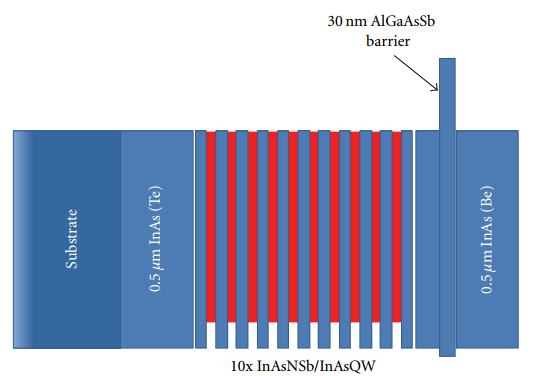 External efficiency

2D hole arrays

Resonant cavity designs
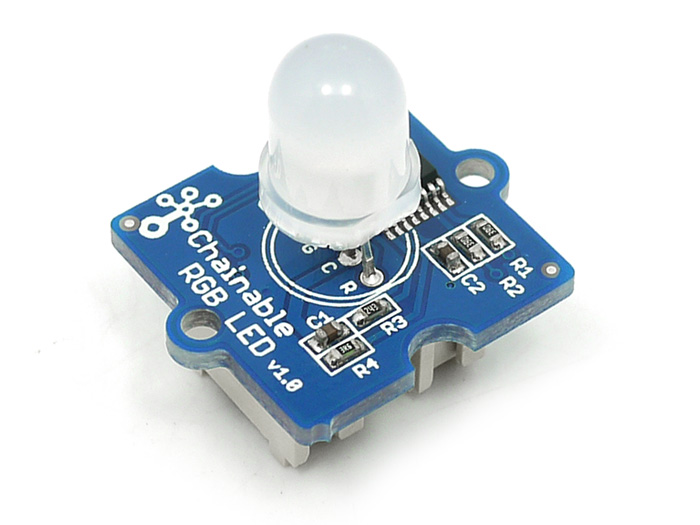